Governing, standard setting and capacity building new age Islamic finance
Mughees ShaukatSenior Manager, Capacity Building, R&D and International Affairs
Houston, Taxes, United States20 oct 2023
A.K.AAsserting the “Dignity Conscious” Islamic Finance in Times of New Normal
THE NEW NORMAL
The Post Covid World

The Tech/Digital Disrupted World

The Cyber and Cyber Security Prone World

The Climate Change Ridden World 

The Renewable Energy World

The Shifting to another Planet World
FinTech A.K.A Risk Sharing Islamic Finance

What is crucially noteworthy is the fact that the fintech driven, new  age, finance is in complete actuality, application of 101 Islamic  Finance i.e. a simple resortion to Mudaraba and Musharaka financing  via e.g. crowd Funding, Angel Investing ,P2P


In a typical risk sharing arrangement such as equity finance, parties  share the risk as well as the rewards of a contract. Assets are  invested in remunerative trade and production activities. The return  to assets are not known at the instant assets are invested, akin to  Arrow-Debreu securities.
CYBER RISKS: THE DARK SIDE OF  TECHNOLOGY BLISS
“As we become more reliant on the bliss of technology, digital banking, services and
payments, there is a dark side that comes as an inevitable package deal: CYBER RISKS.
The number of cyberattacks has tripled over the last decade, and financial services is the  most targeted industry.
Cybersecurity has clearly become a threat to financial stability. Given strong financial and  technological interconnections, a successful attack on a major financial institution, or on a core  system or service used by many, could quickly spread through the entire financial system  causing widespread disruption and loss of confidence”.
Transactions could fail as liquidity is trapped, household and companies could lose access to  deposits and payments. Under extreme scenarios, investors and depositors may demand their  funds or try to cancel their accounts or other services and products they regularly use. A NEW  KIND OF BANK RUNS.
“Its the Climate Change  Stupid”
LIGHTING TO STRIKE TWICE WITH  AN EVEN BIGGER PERHAPS  PERPETUAL THUNDER BOLTS
T
Organizing Principles of Islamic Finance Hence the Dignity and the Value Preposition
8
Al-Quran: Verse 275 of Chapter 2
Bay’ (exchange): Necessary Condition.
No Riba: Sufficient Condition.

Present architecture of Islamic Finance
      . No Riba, but…..

The Malaysian and Oman Paradigm
Standardisation secures integrity of Islamic finance
9
Standardisation benefits all Islamic finance stakeholders
leads to
Standardization and harmonization of best practices in Islamic finance
Islamic finance stakeholders
Higher levels of trust because of higher:
Benefits to economy
Benefits to regulator
Benefits to investor
Benefits to IFIs
interoperability of products
attracts foreign investment
better governance
No need to reinvent the wheel and develop the standards from scratch
better forecasting
comparability
better HR availability
lower cost of capital
better resource allocation
better decision-making
transparency
Secure adequate capacity in the market
uniformity of processes
reduced costs
increased wealth
reliability
Increased focus on supervision
higher productivity
appropriate risk management
improved intl. reputation
understandability
Internal capacity shortage does not become a challenge
higher legal security
attracts foreign talent
accountability
higher adaptability
attracts foreign technology
timeliness
10
02
About capacity building programs of AAOIFI
Our driving beliefs for capacity building programs
12
Bird’s eye view of the AAOIFI’s capacity building ecosystem (June 2023)
13
Professional programs of AAOIFI
AAOIFI offers 3 professional fellowship programs in 3 languages
15
Certified Islamic Professional Accountant (CIPA)
English
Arabic
Russian
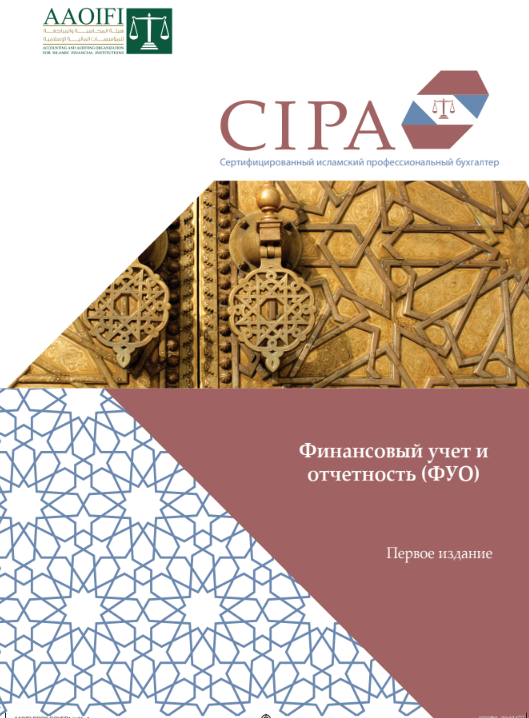 Financial Accounting Standards (FAR)
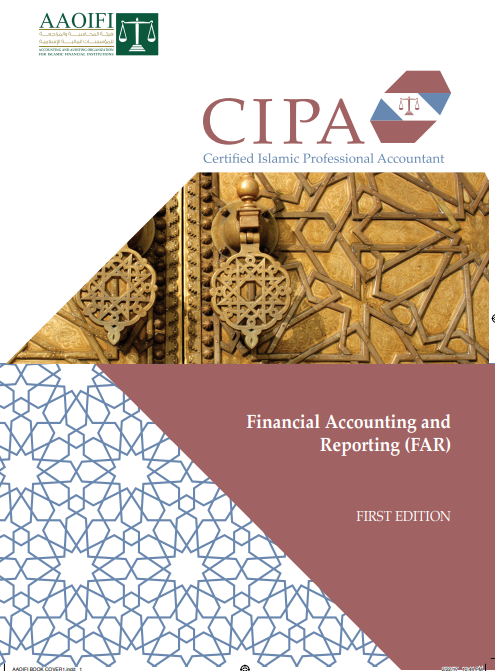 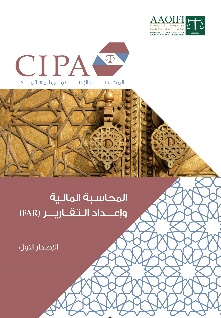 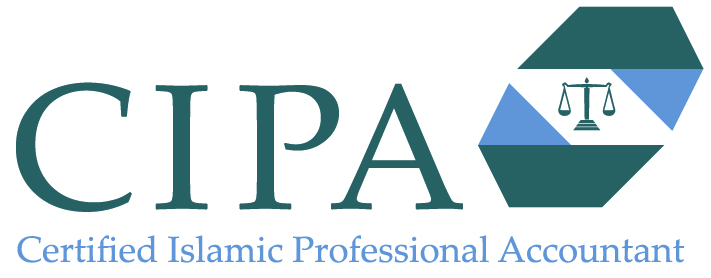 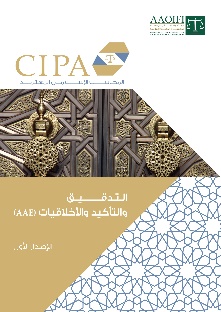 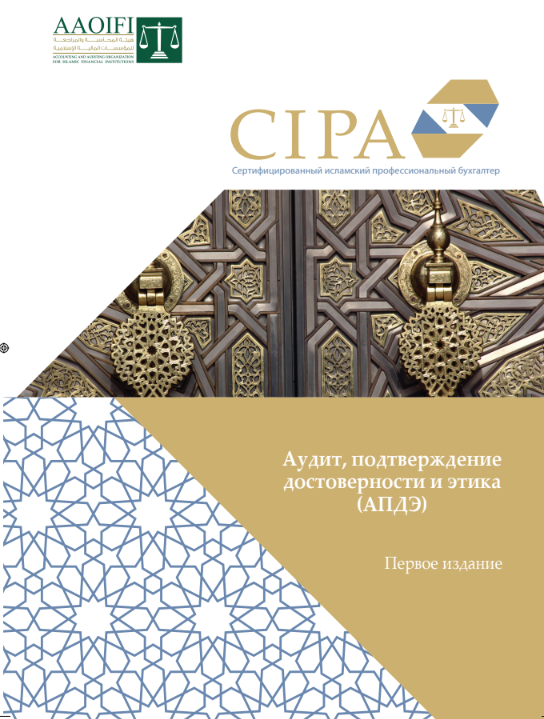 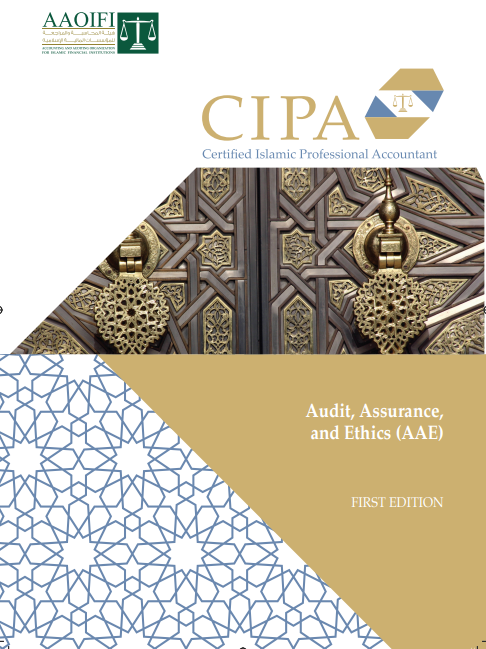 Audit Assurance and Ethics (AAE)
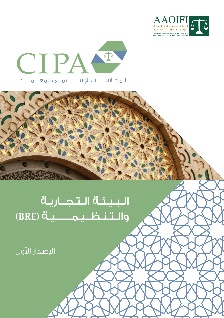 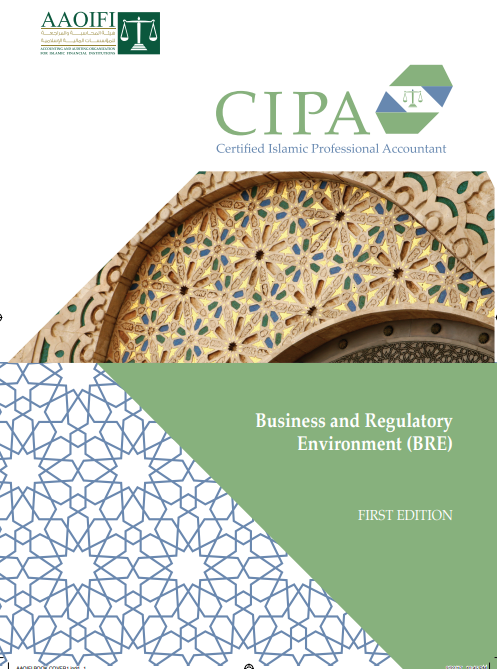 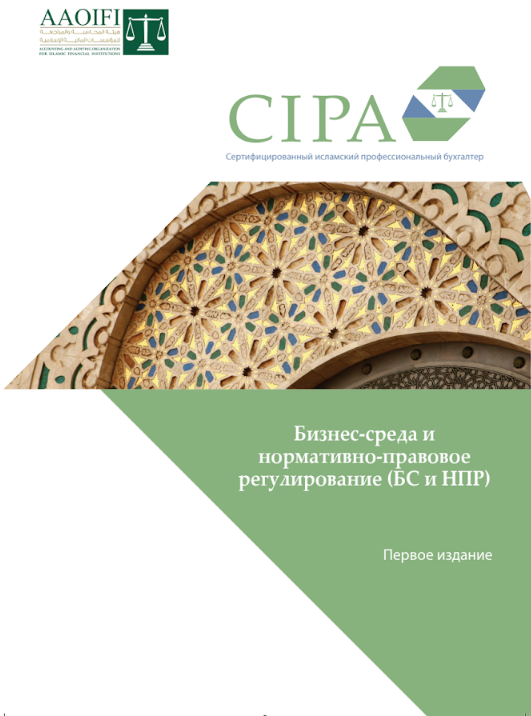 Business and Regulatory Environment (BRE)
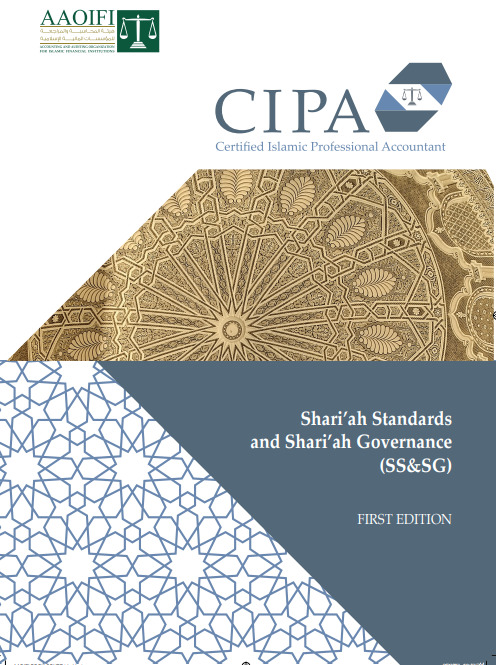 Shari’ah Standards and Shari’ah Governance (SSSG)
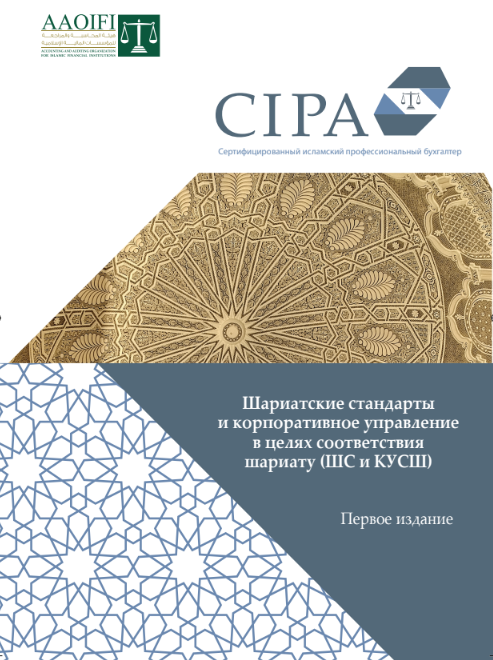 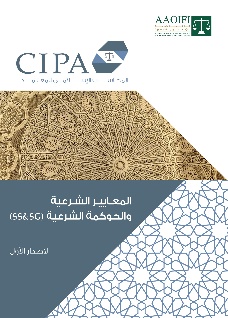 16
Certified Shari’ah Expert (CSE)
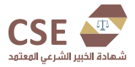 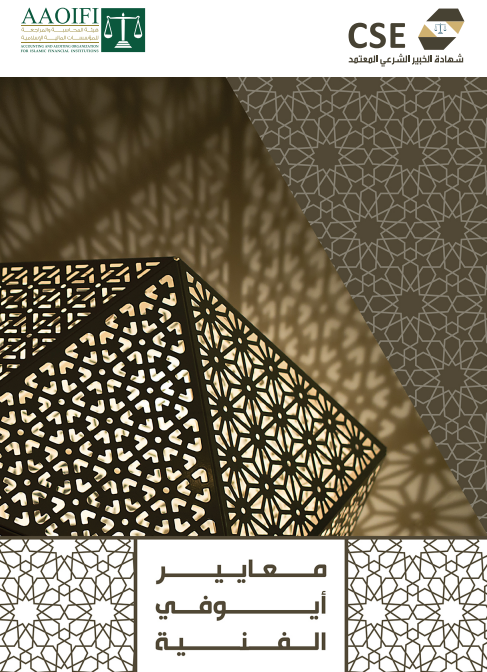 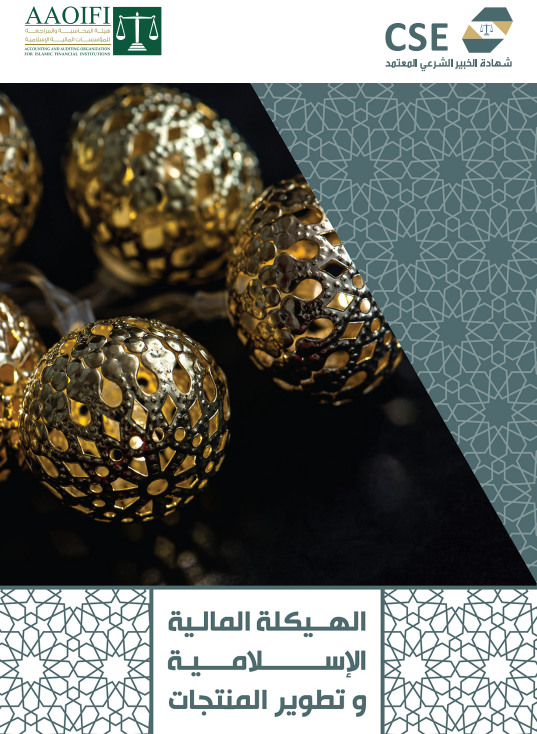 Islamic Financial Structuring and Development (IFSD)الهيكلة المالية الإسلامية
AAOIFI Technical Standards (ATS)معايير أيوفي الفنية
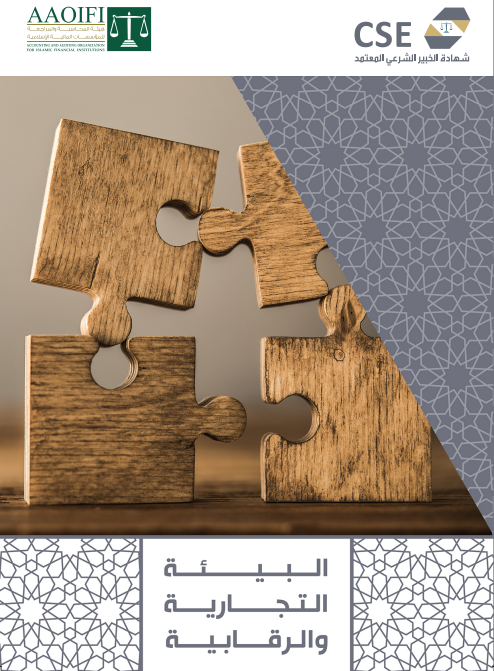 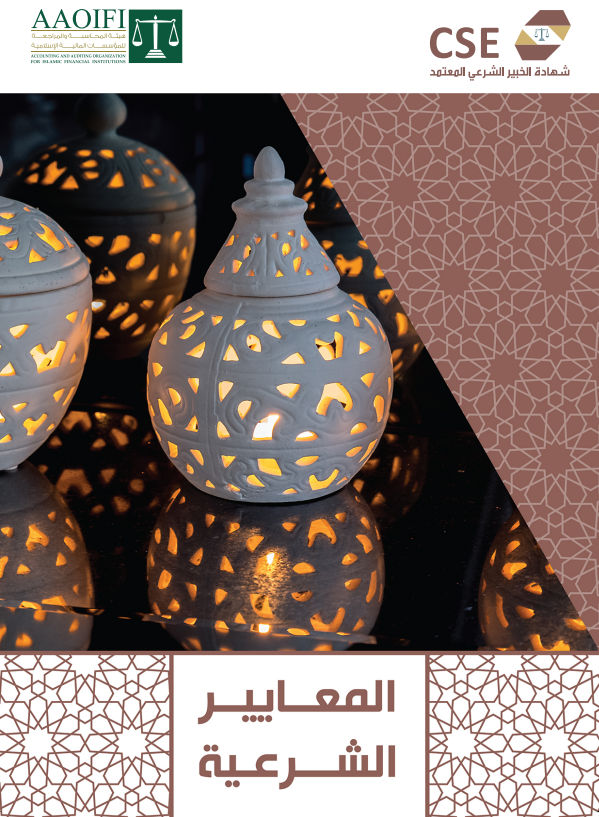 Business and Regulatory Environment (BRE)البيئة التجارية والرقابية
Shari’ah Standards (SS)المعايير الشرعية
17
Certified Shari’ah Advisor (CSA)
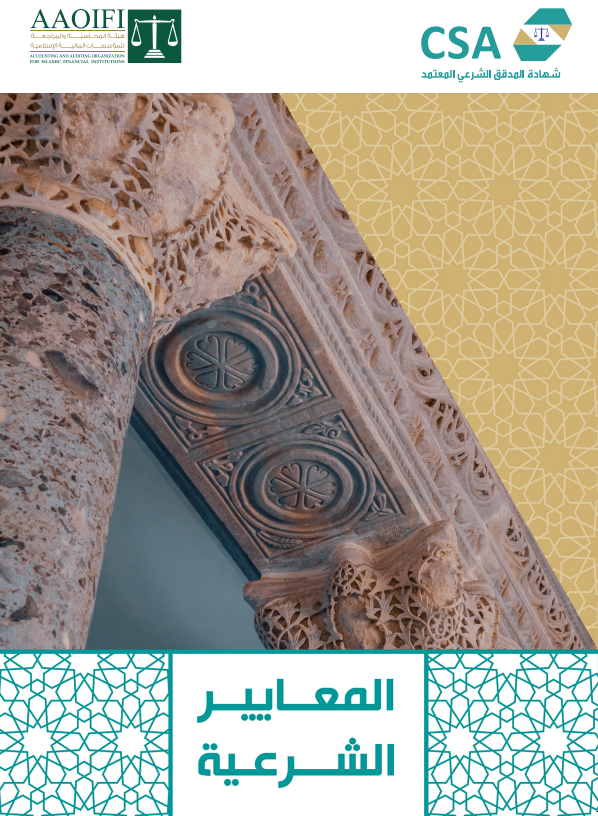 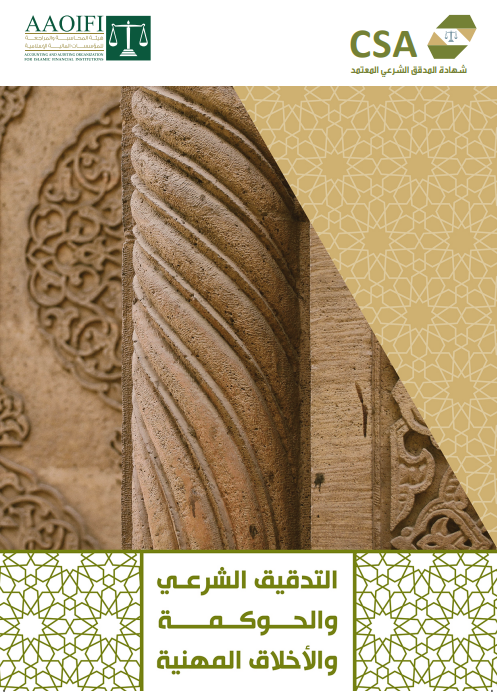 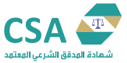 Shari’ah Standards (SS)المعايير الشرعية
Shari’ah Audit, Governance and Ethics (SAGE)التدقيق الشرعي والحوكمة
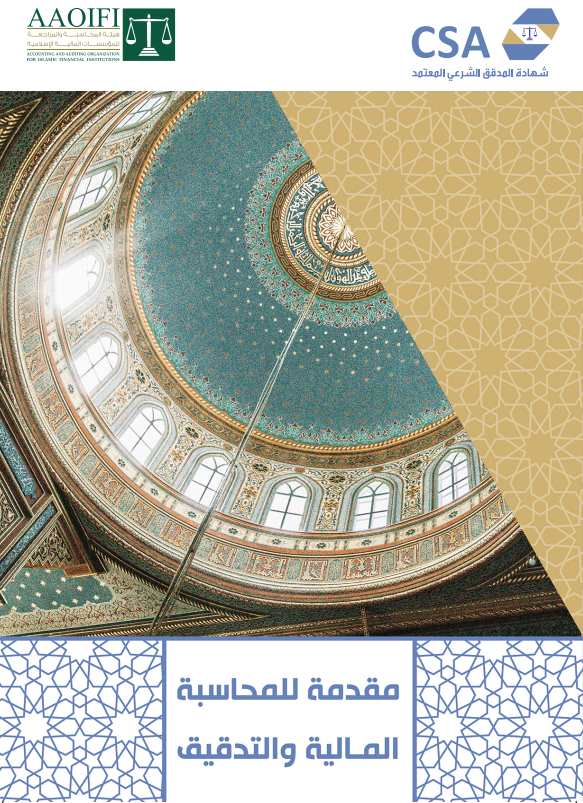 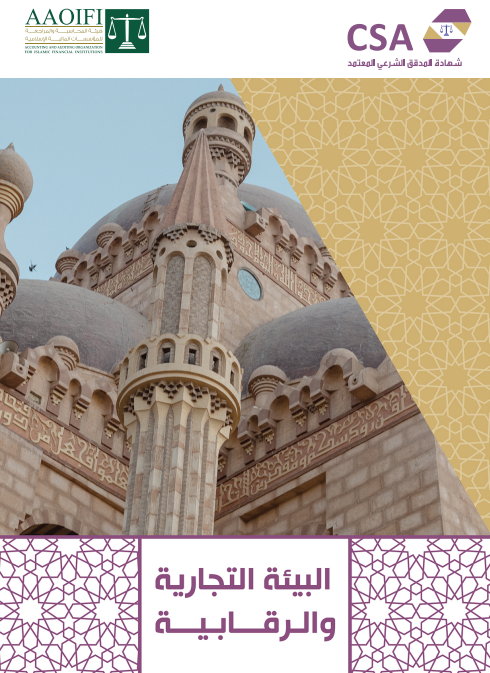 18
Financial Accounting and Auditing (FAA)مقدمة للمحاسبة المالية والتدقيق
Business and Regulatory Environment (BRE)البيئة التجارية والرقابية
Certificate of Proficiency in Financial Accounting Standards (CPFAS)
19
Why should you pursue AAOIFI fellowships and certificates of proficiencies?
20
Steps to becoming an AAOIFI fellow
21
Professional workshops
10-day workshop on Summary of AAOIFI standards
To summarize the key requirements of the most important standards, including its implementation implications, in each area of standard-setting (Shari’ah, accounting, auditing, governance, and ethics)
Directors Sensitization Program
To help the directors and senior management of Islamic Financial Institutions (IFIs) understand diverse topic areas: AAOIFI, IFSB, IIFM standards, takaful, risk management, capital adequacy, profit and loss distribution, and sukuk, respectively
Professional Ethics Program (PEP)
To train the employees in understanding the demands of ethical conduct and choosing the right course of action in an ethical dilemma or difficulty.
10-day CIPA/CSAA Crash Course program
To cover the given curriculum of CIPA and CSAA programs in the most effective manner (by discussing only key points) and in the shortest amount possible
3-day AAOIFI Refresher Workshops
To cover the most important and recently issued standards of AAOIFI
22
Why AAOIFI professional workshops?
23
Professional capacity building platforms of AAOIFI
AAOIFI’s eLearning Portal (under development)
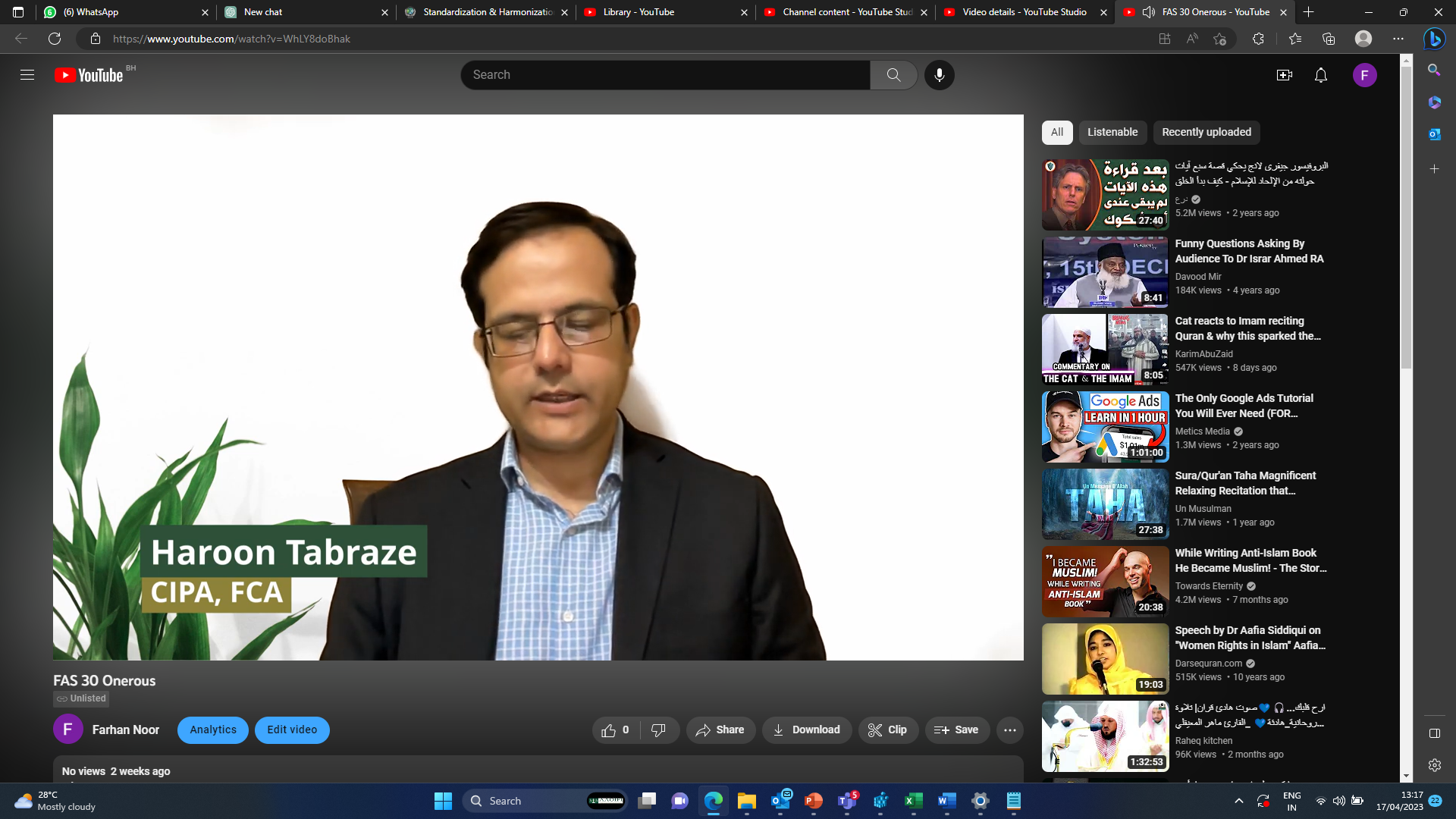 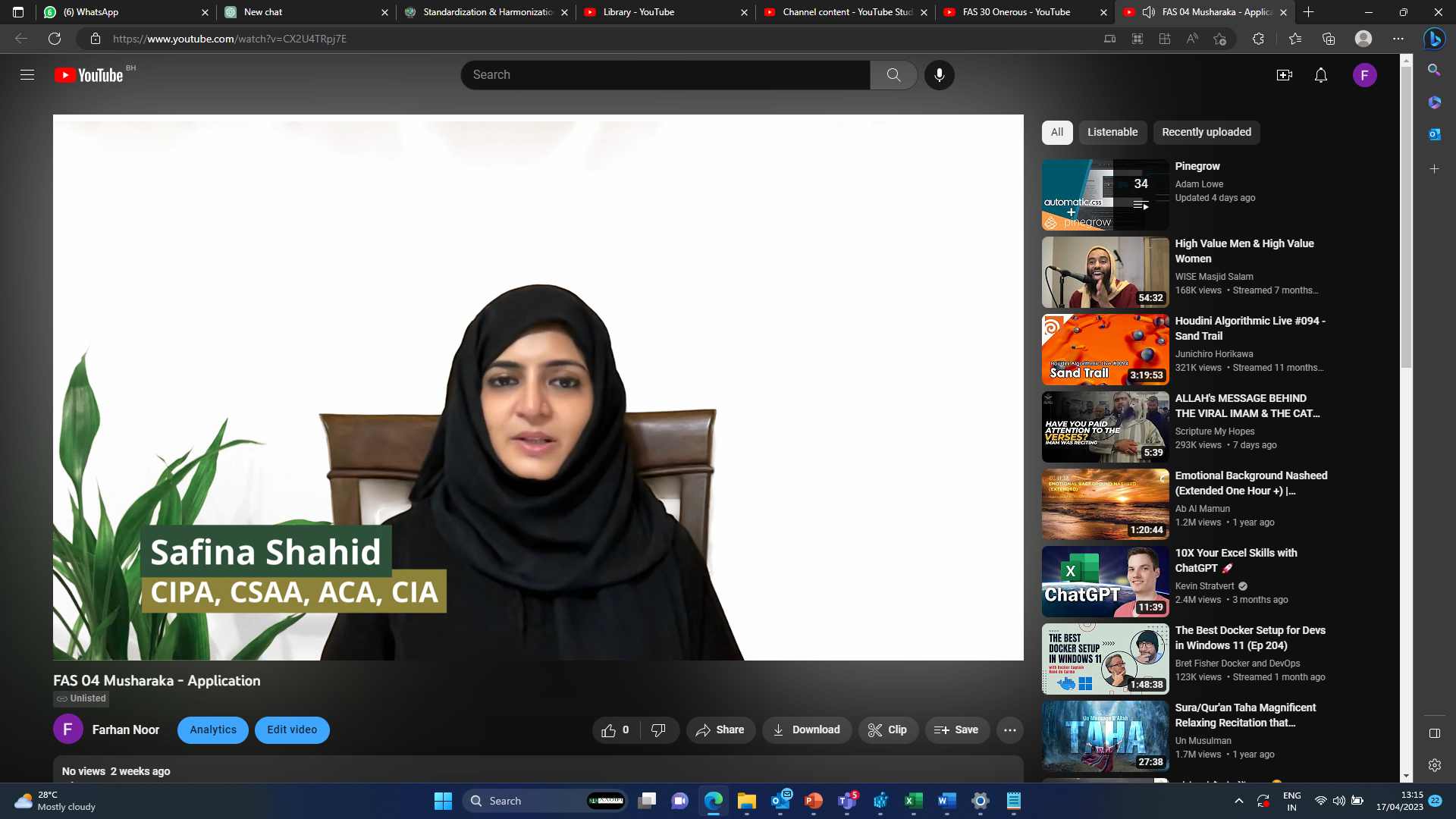 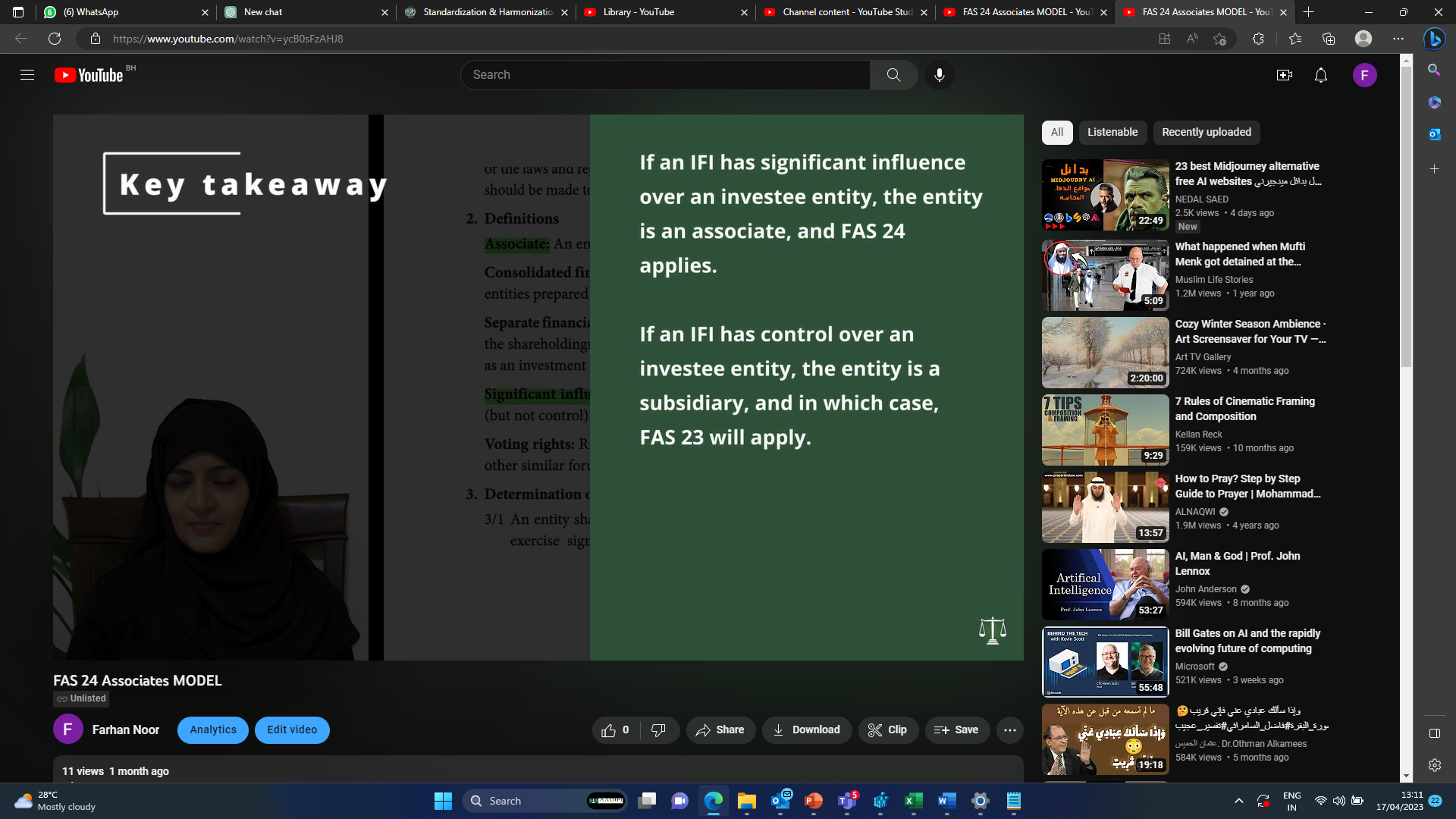 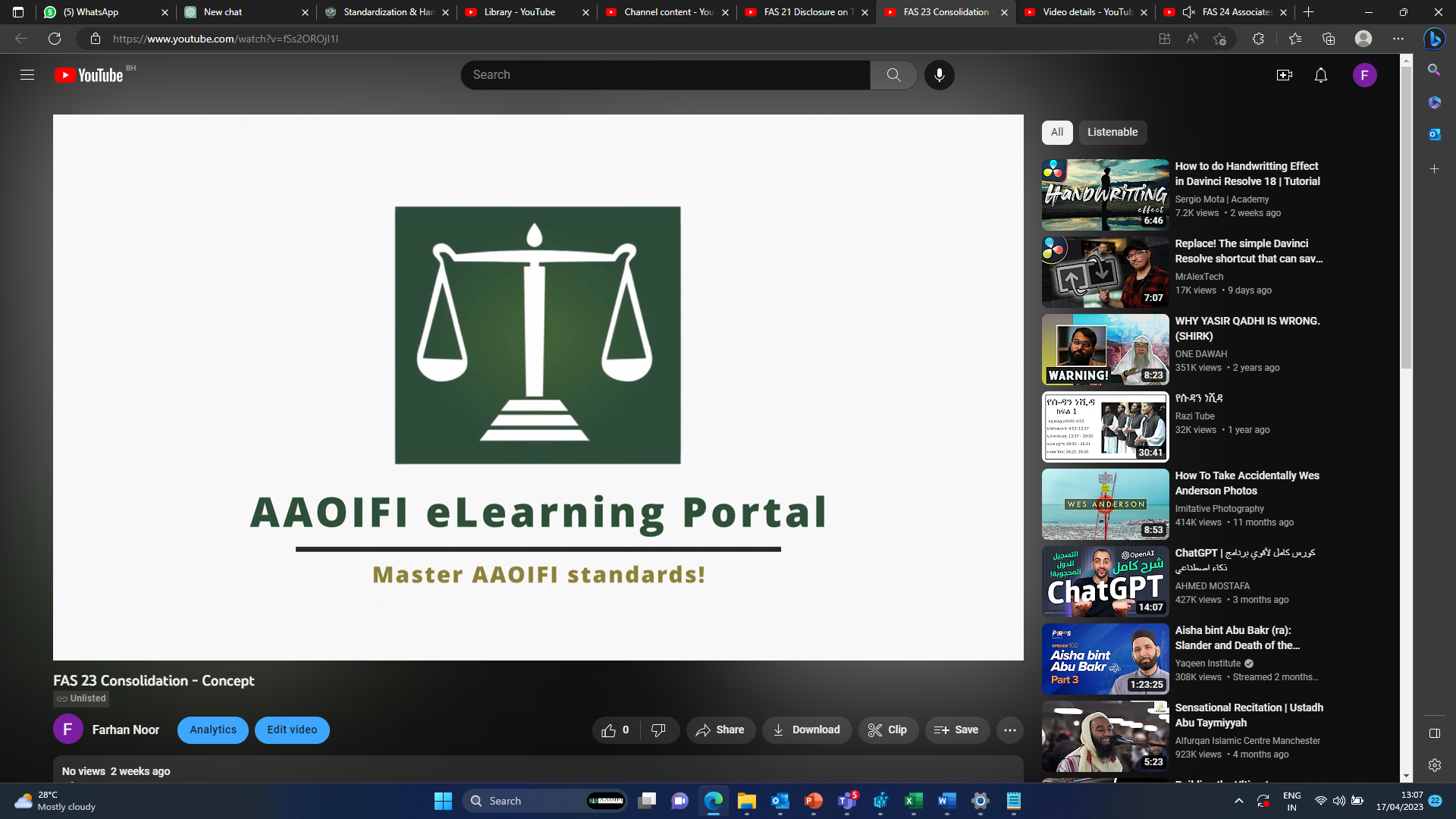 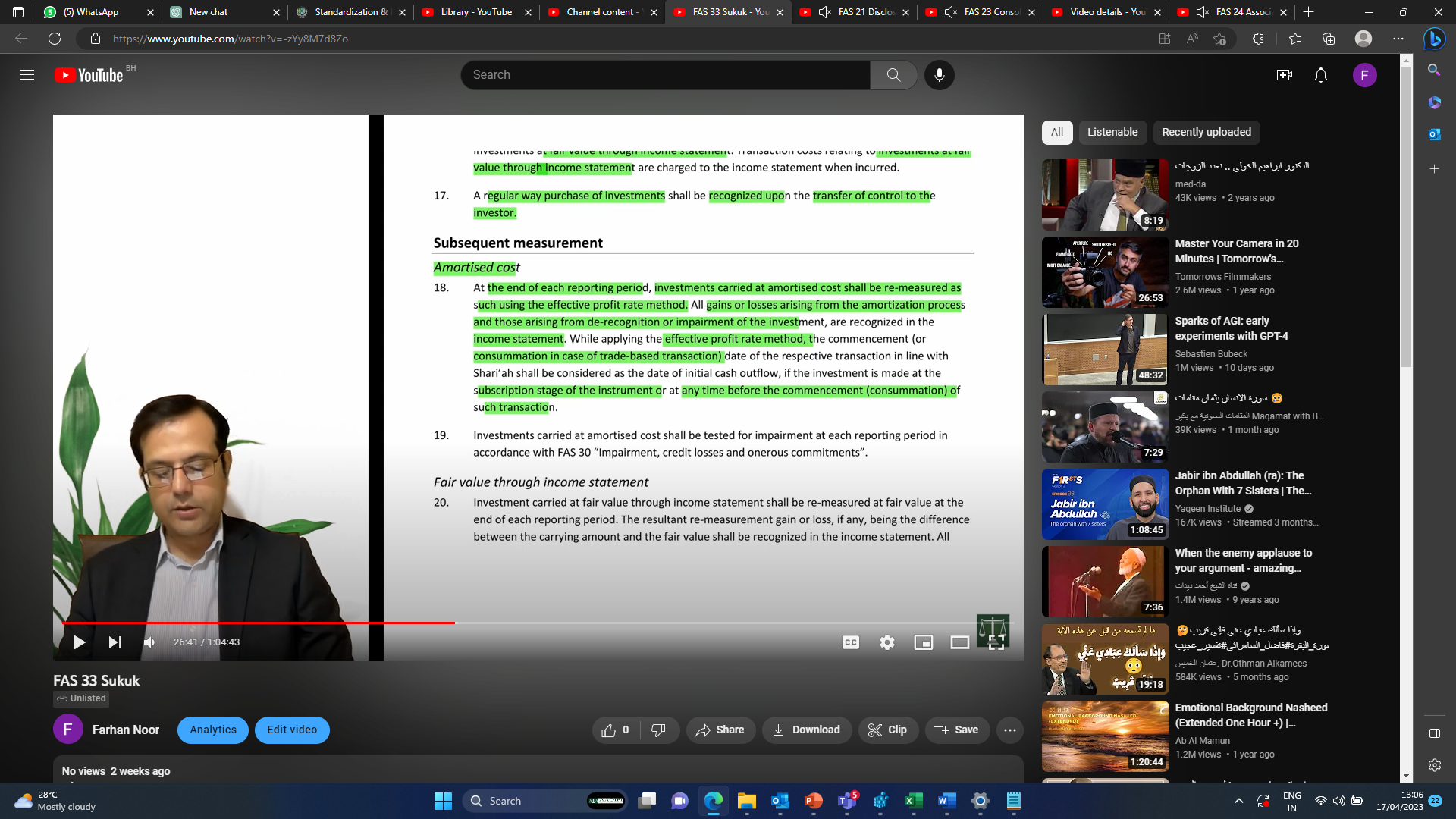 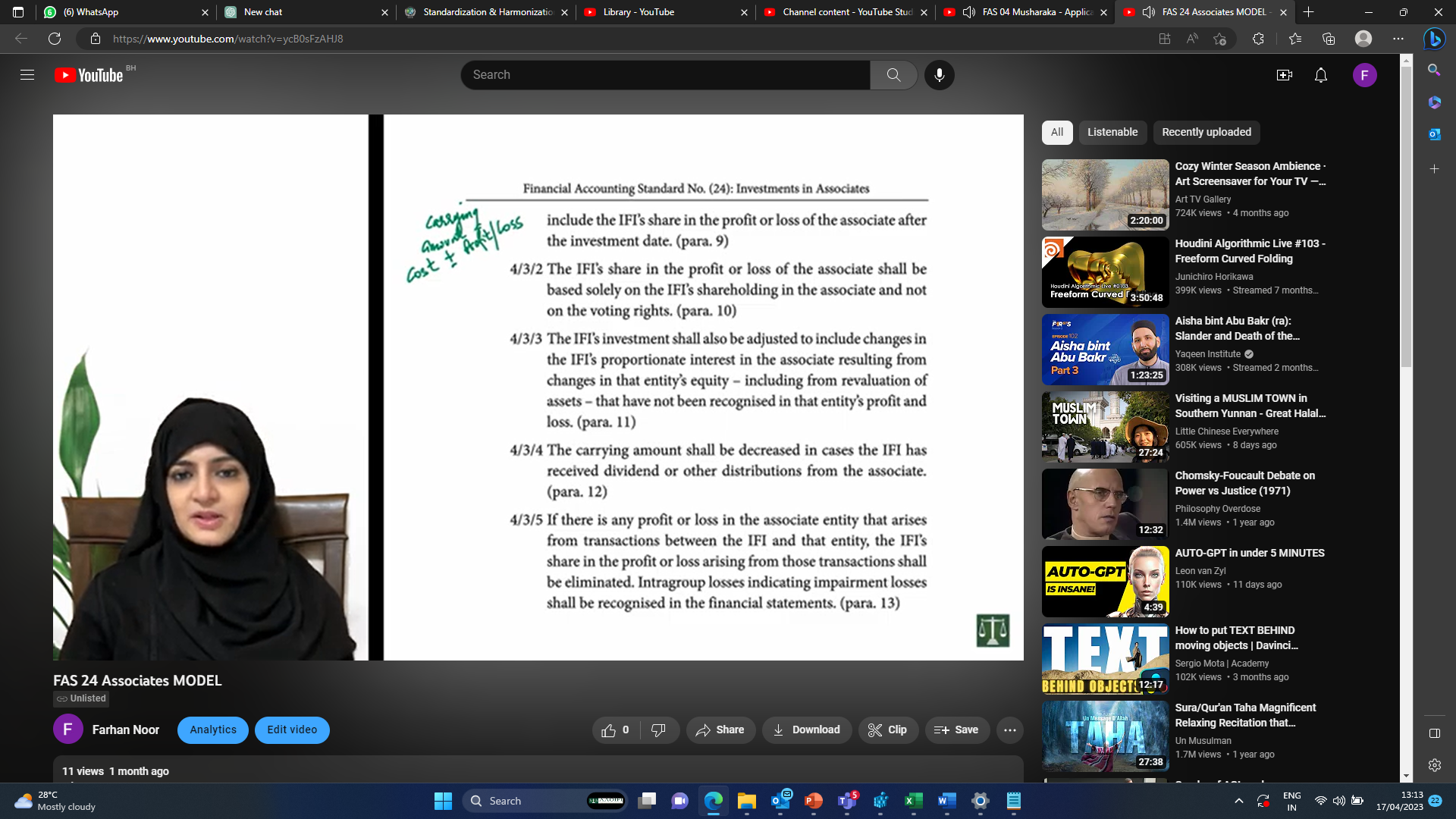 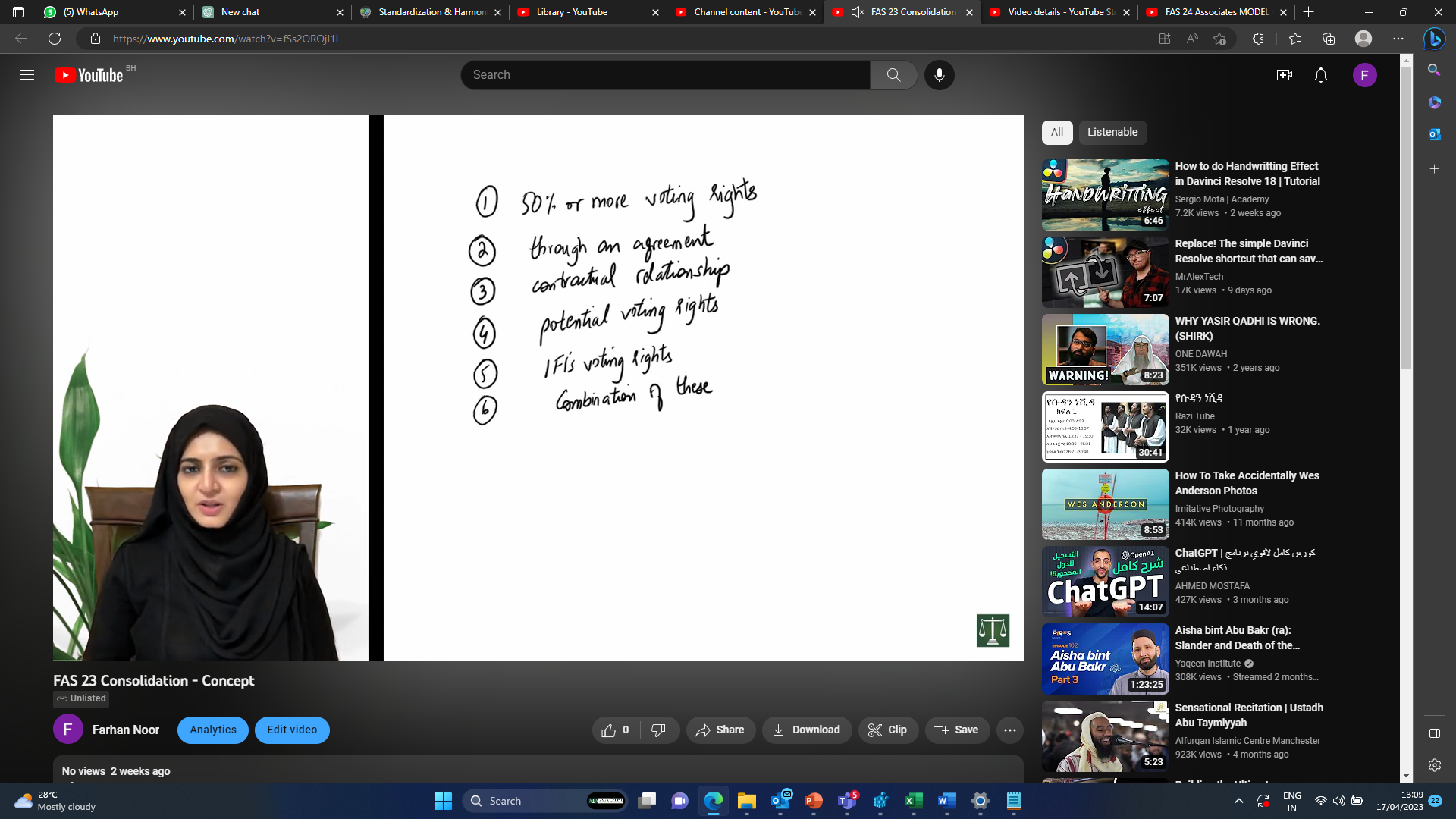 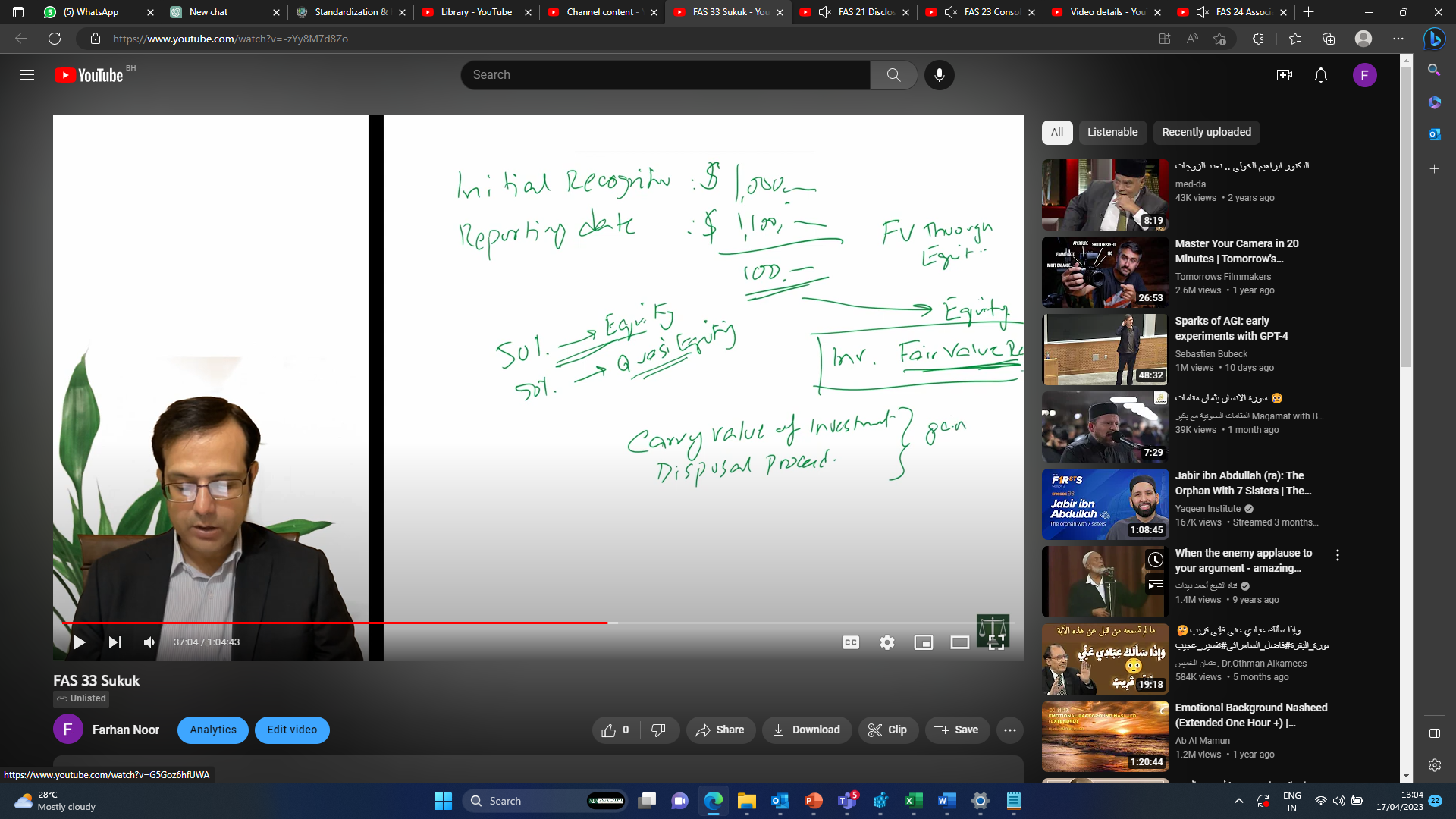 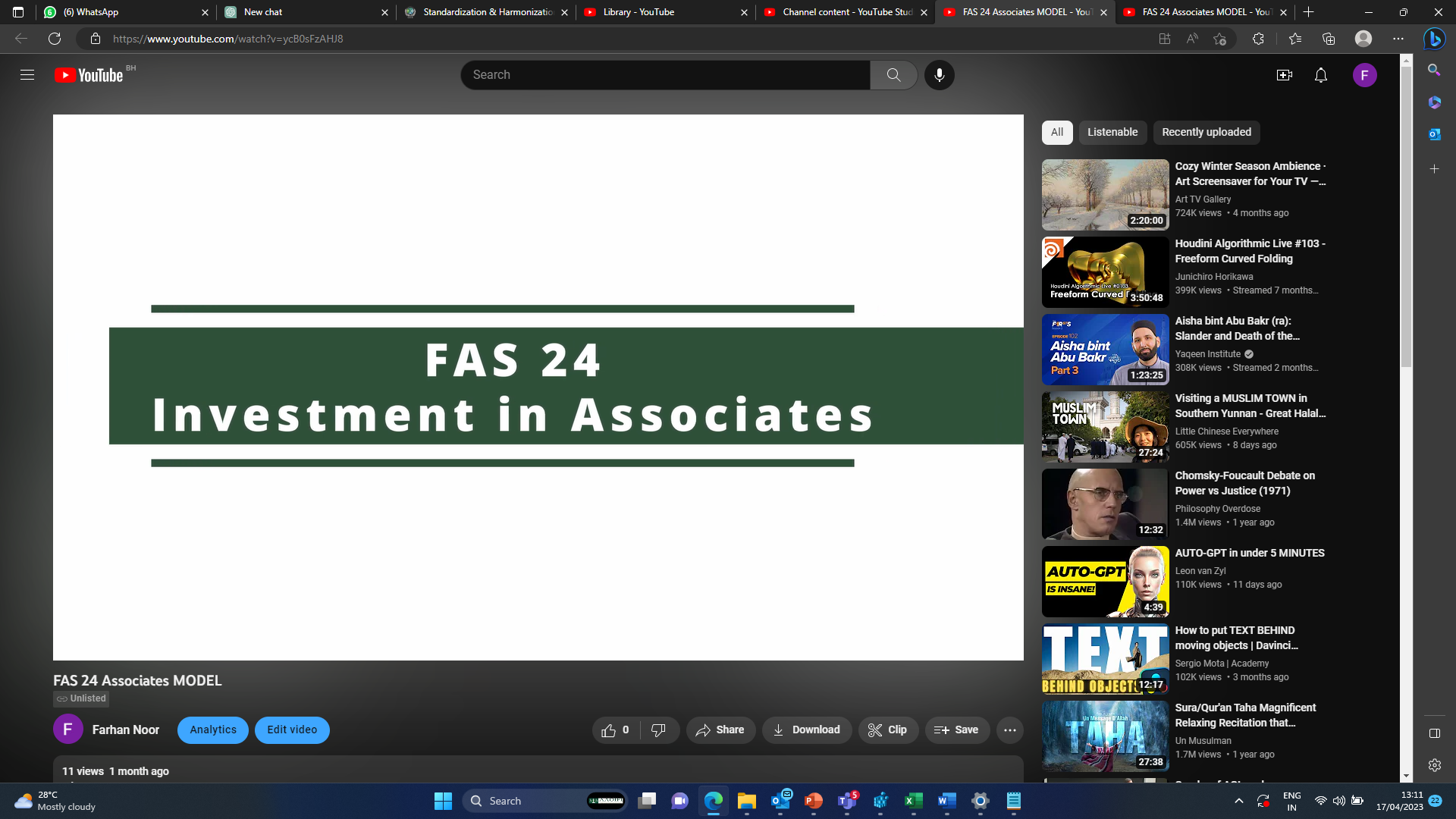 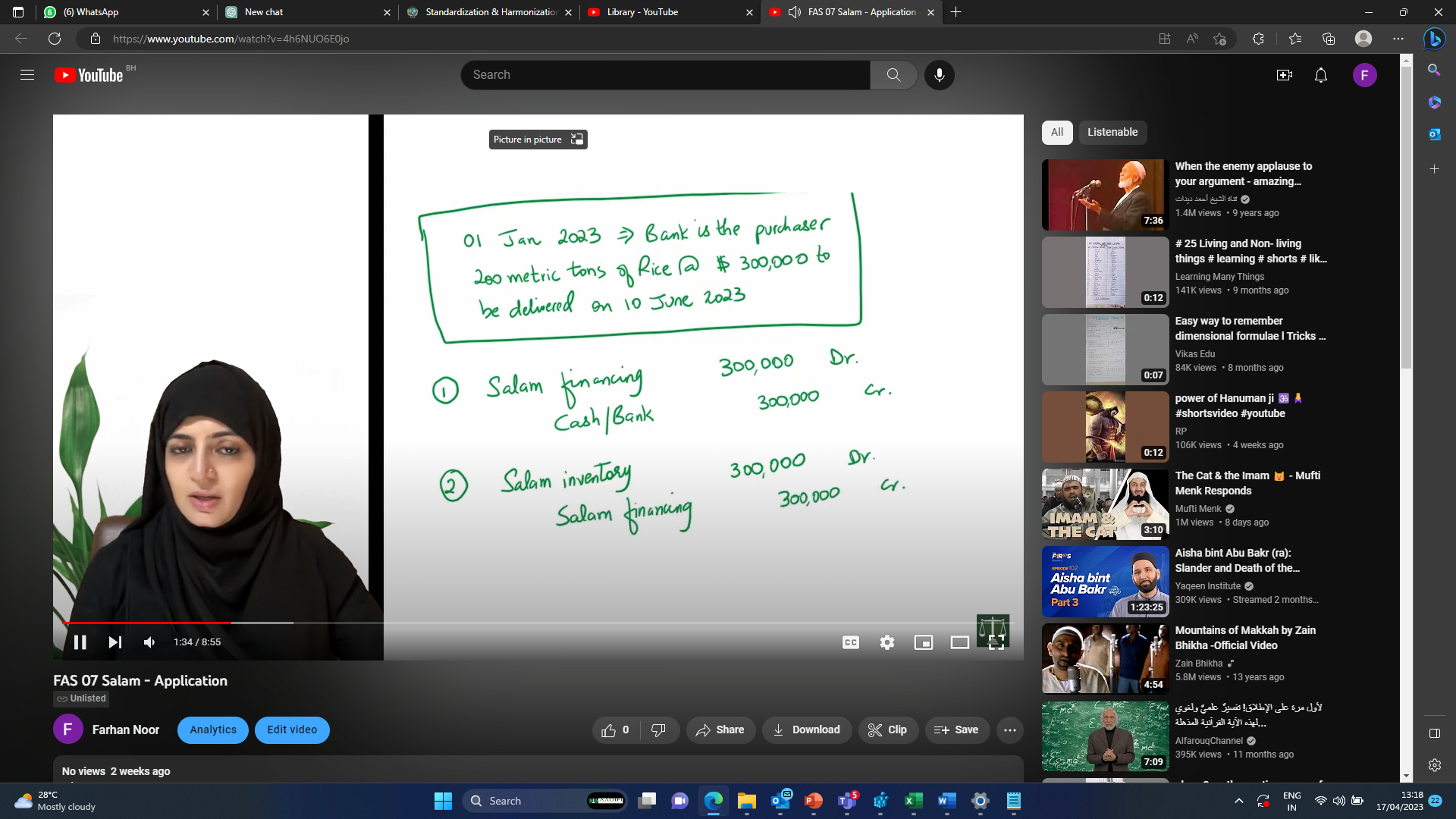 25
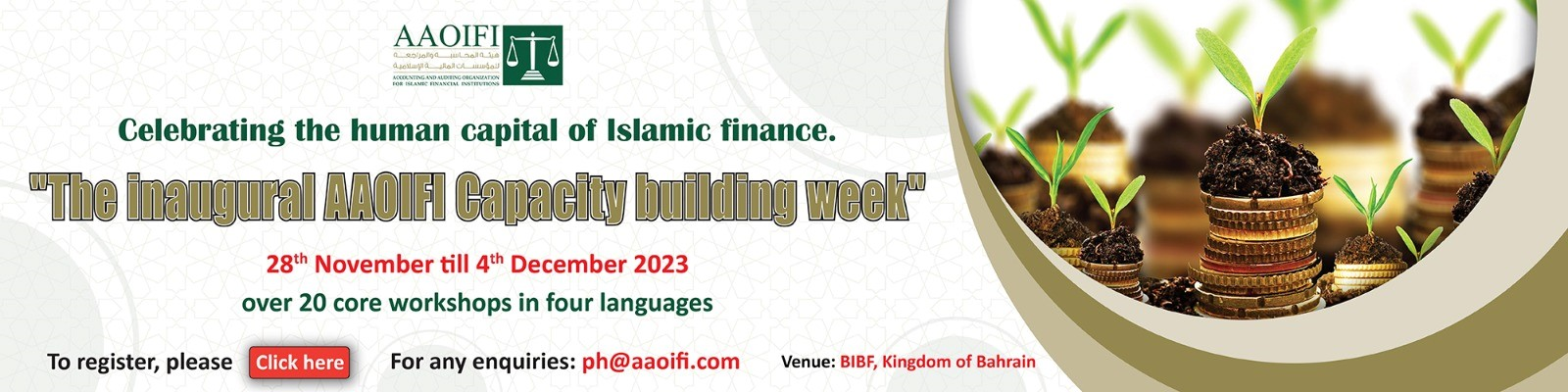 Governance structure of the AAOIFI’s capacity building programs
For Guardian College Students each Workshop is Available for Just $100 with further 50%  discount on additional workshops registrations
(Online or physical)
Research & Development

PhD Scholarships from AAOIFI

JOIFA: Journal of AAOIFI